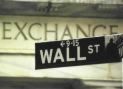 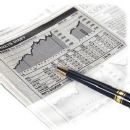 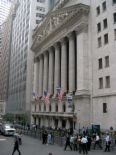 Shares Activity and Competition
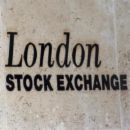 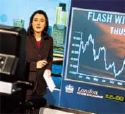 LO: to apply calculations to real-life situations
Shares Activity
Stock investing was all the rage in the 90’s
There was an 18 year rising market
Stock represents ownership of a company
Companies issue stock because they want money for a particular purpose
LO: to apply calculations to real-life situations
Shares Activity
You are going to be stock brokers 
You will be given £1000 to invest in 5 companies taken from the FTSE 100
The FTSE 100 is part of the stock market
It contains the companies with the highest stock value
LO: to apply calculations to real-life situations
How to pick your shares
LO: to apply calculations to real-life situations
How to pick your shares
£228.50
50
20
£121.80
50
£304.50
£166.20
60
£71.10
30
£90.06
38
£111.20
80
£209.89
151
£208.50
150
£978.80
£698.80
£881.50
£997.76
£999.15
LO: to apply calculations to real-life situations
How to pick your shares
LO: to apply calculations to real-life situations